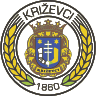 ZADOVOLJSTVO STUDENATA ZAVRŠNOM STRUČNOM PRAKSOM  &  STUDIJSKIM PROGRAMOM2019/2020
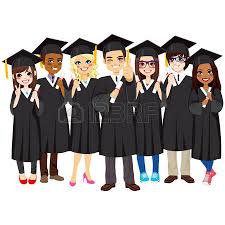 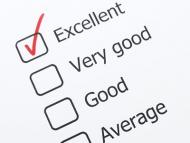 1
PREDDIPLOMSKI STRUČNI STUDIJ POLJOPRIVREDAusmjerenja: ZOOTEHNIKA, BILINOGOJSTVO I MENADŽMENT U POLJOPRIVREDI
2
Preddiplomski stručni studij Poljoprivreda
usmjerenje ZOOTEHNIKA
3
Dodajte podnožje
Broj ispitanika-usmjerenje ZOOTEHNIKA
4
5
Zadovoljstvo studenata završnom praksom - usmjerenje ZOOTEHNIKA
Koje aspekte stručne prakse smatrate najkorisnijima i zašto?
istraživanje za završni rad
korištenje suvremene mehanizacije, rad na terenu
stjecanje radnih navika, komunikacijskih vještina i nova poznanstva

Koje aspekte stručne prakse smatrate najlošijim i zašto ?
nedovoljno praktične nastave tijekom studija pa su mi poslovi na terenu bili neočekivani 

Imate li kakav komentar ili prijedlog za poboljšanje stručne prakse?
6
7
Zadovoljstvo studenata studijskim programom- usmjerenje ZOOTEHNIKA
Koje aspekte studijskog programa smatrate najkorisnijima i zašto?
praktična nastava, stručna praksa, terenska nastava, timski rad
vježbe i praksa	
profesori
 
Koje aspekte studijskog programa smatrate najlošijim i zašto?
previše teorije, dugotrajna predavanja				

Imate li kakav komentar ili prijedlog za poboljšanje studijskog programa?
više predmeta iz zootehnike na prvoj godini
više prakse
8
Preddiplomski stručni studij Poljoprivredausmjerenje MENADŽMENT U POLJOPRIVREDI
9
Broj ispitanika-usmjerenje MENADŽMENT U POLJOPRIVREDI
10
11
Zadovoljstvo studenata završnom praksom - usmjerenje MENADŽMENT U POLJOPRIVREDI
Koje aspekte stručne prakse smatrate najkorisnijima i zašto?
pomoć mentora u obavljanu prakse, primjena teoretskog znanja u praksi, timski rad i dobra komunikacija
organizacija, timski rad, upotreba informatičkih tehnologija u poljoprivredi
samostalnost studenta i mogućnost da student vidi želi li dalje studirati i raditi taj posao
samostalan rad, organizacija rada, timski rad, rad u laboratoriju, odlasci na teren
putovanje u inozemstvo u sklopu Erasmus projekta
mogućnost zapošljavanja nakon studija

Koje aspekte stručne prakse smatrate najlošijim i zašto?
košnja trave, poslovi koji se rade a nisu u skladu sa zanimanjem
manjak poslova namijenjenih studentima, studente na SP treba više uključivati u posao, administracija 

Imate li kakav komentar ili prijedlog za poboljšanje stručne prakse?
dulje trajanje stručne prakse
uvesti online ispunjavanje obrasca i predaju dokumentacije vezane za SP
12
13
Zadovoljstvo studenata studijskim programom - usmjerenje MENADŽMENT U POLJOPRIVREDI
Koje aspekte studijskog programa smatrate najkorisnijima i zašto?
praktična nastava, Erasmus 	
stručna praksa, cijeli studij, suradnja s profesorima	
vježbe i praksa, povezanost predmeta u drugoj i trećoj godini, komunikacijske vještine 	

Koje aspekte studijskog programa smatrate najlošijim i zašto?
svaki dan predavanja	
prenatrpan program								
štrebanje nepotrebnih činjenica				
nepovezanost predmeta u prvoj godini					
odnos pojedinih profesora sa studentima	
kemija	
malo predavanja a puno informacija 					
       
Imate li kakav komentar ili prijedlog za poboljšanje studijskog programa?
više terenske nastave								
više predmeta baziranih na menadžment		
bolja reklama da se privuče više studenata
14
Preddiplomski stručni studij Poljoprivredausmjerenje BILINOGOJSTVO
15
Broj ispitanika-usmjerenje BILINOGOJSTVO
16
17
Zadovoljstvo studenata završnom praksom - usmjerenje BILINOGOJSTVO
Koje aspekte stručne prakse smatrate najkorisnijima i zašto?
samostalan rad, priprema za radni odnos, iskustva prijašnjih studenata
radila sam proljetne mjere njege pšenice što se nadovezuje na moj smjer
teoretsko znanje sam primijenila u praktičnoj nastavi, naučila sam sve što se tiče analize tla i biljnog materijala,
slušanje o sredstvima za zaštitu bilja i probleme kupaca
profesorica je imala puno strpljenja i omogućila je da nas što više nauči
kontakt s kupcima, slušanje mišljenja te traženje stručnih savjeta od nas
razgovor s profesorom i voditeljicom i njezino iskustvo
izravni rad na praksi
rad na terenu jer daje konkretan uvid u trenutno stanje i kroz praktički dio se bolje uči nego kroz teoretski

Koje aspekte stručne prakse smatrate najlošijim i zašto ?
nemam
slaganje robe zato što nisam fizički radnik nego budući agronom

Imate li kakav komentar ili prijedlog za poboljšanje stručne prakse?
da više stvari radimo samostalno
18
19
Zadovoljstvo studenata studijskim programom - usmjerenje BILINOGOJSTVO
Koje aspekte studijskog programa smatrate najkorisnijima i zašto?
terenska nastava, praksa						
praksa i vježbe, praksa u laboratoriju		
super atmosfera, suradnja s profesorima		  

Koje aspekte studijskog programa smatrate najlošijim i zašto?       
više terenske nastave   
izrada projektnih zadataka

Imate li kakav komentar ili prijedlog za poboljšanje studijskog programa?
više terenske				
bolja prilagodljivost izvanrednom studiju			
više praktičnog rada				
malo bolja organiziranost		
više prakse i vježba			
da praksa nije uvijek ista, konkretna literatura za pojedine predmete
više uključivanja studenata u predavanjima		
manje čišćenja
20
UKUPNO – SVA USMJERENJA
21
22
23
SPECIJALISTIČKI DIPLOMSKI STRUČNI
 STUDIJ POLJOPRIVREDA
Usmjerenje ODRŽIVA I EKOLOŠKA POLJOPRIVREDA
24
ODRŽIVA I EKOLOŠKA POLJOPRIVREDA
25
26
Zadovoljstvo studenata završnom praksom ODRŽIVA I EKOLOŠKA POLJOPRIVREDA
Koje aspekte stručne prakse smatrate najkorisnijima i zašto?
primjena teoretskih znanja u praksi
rad u laboratoriju
komunikacijske vještine, povezivanje znanja s konkretnim poslovima
upoznavanje s novim tehnologijama
sav rad koji sam obavljao uz mentora na praksi
svakidašnji posao koji godinama obavljam u HPA
rad na Europskim fondovima gdje svakim danom stječem nova znanja i iskustva
terenski rad i stanje na gospodarstvima
praktične stvari
to što zaposleni mogu odraditi praksu u tvrtki u kojoj rade i što rade poslove vezane za završni rad

Koje aspekte stručne prakse smatrate najlošijim i zašto ?
mentor nije bio zainteresiran za mene i davao mi je poslove nevezane za praksu

Imate li kakav komentar ili prijedlog za poboljšanje stručne prakse?
pozvati na učilište subjekte kod kojih se odrađuje stručna praksa
više sati prakse
predugo traje za zaposlene studente
27
Zadovoljstvo studenata studijskim programomODRŽIVA I EKOLOŠKA POLJOPRIVREDA
28
Zadovoljstvo studenata studijskim programom ODRŽIVA I EKOLOŠKA POLJOPRIVREDA
Koje aspekte studijskog programa smatrate najkorisnijima i zašto?
sve je u redu 

Koje aspekte studijskog programa smatrate najlošijim i zašto ?
terenska nastava nije u potpunosti bila orijentirana na ekološku i održivu poljoprivredu           

Imate li kakav komentar ili prijedlog za poboljšanje studijskog programa ?
više istraživanja i laboratorijskog rada		
više terenske nastave
29
SPECIJALISTIČKI DIPLOMSKI STRUČNI STUDIJ
MENADŽMENT U POLJOPRIVREDI
30
Broj ispitanika
MENADŽMENT U POLJOPRIVREDI
31
32
Zadovoljstvo studenata stručnom praksomMENADŽMENT U POLJOPRIVREDI
Koje aspekte stručne prakse smatrate najkorisnijima i zašto?
upoznavanje s radom općine
praksu radim u instituciju u kojoj sam se zaposlila
knjigovodstvo


Koje aspekte stručne prakse smatrate najlošijim i zašto ?
terenska nastava           


Imate li kakav komentar ili prijedlog za poboljšanje stručne prakse?
više suradnje poslodavca i VGUK
33
34
Zadovoljstvo studenata studijskim programom MENADŽMENT U POLJOPRIVREDI
Koje aspekte studijskog programa smatrate najkorisnijima i zašto?
praktična nastava
suradnja s profesorima		
stručni predmeti, pristup profesora	
pisanje seminara i prezentacija										
Koje aspekte studijskog programa smatrate najlošijim i zašto ?
predavanja subotom i nedjeljom

Imate li kakav komentar ili prijedlog za poboljšanje studijskog programa ?
pojačati strane jezike	
više terenskih nastava			
više primjera iz stvarnog života					
uskladiti ECTS bodove s aktivnostima na predmetu
35
UKUPNO – SVA USMJERENJA
36
37
38